High Expectations(With Supports . . .)By Dave Dau
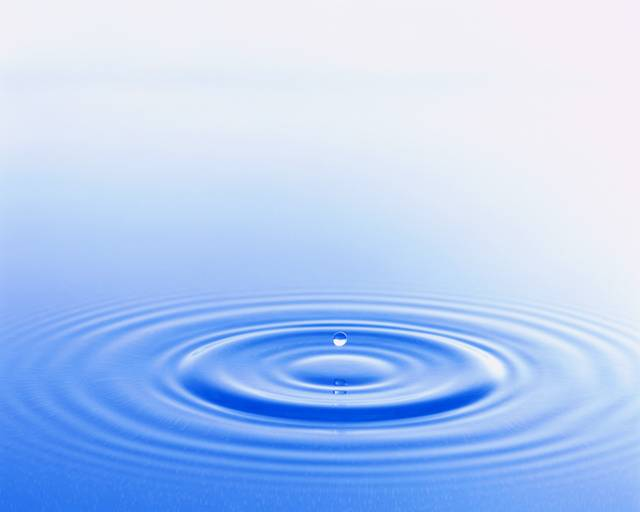 Look at the following pictures.
Look at the following pictures.

What do they have in common?
Look at the following pictures.

What do they have in common?

How do they make you feel?
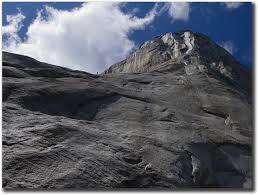 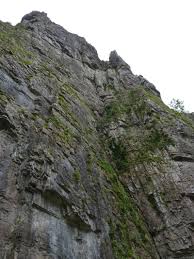 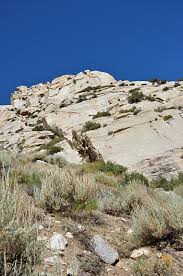 What do they have in common?
How do they make you feel?
Now look at these pictures . . .
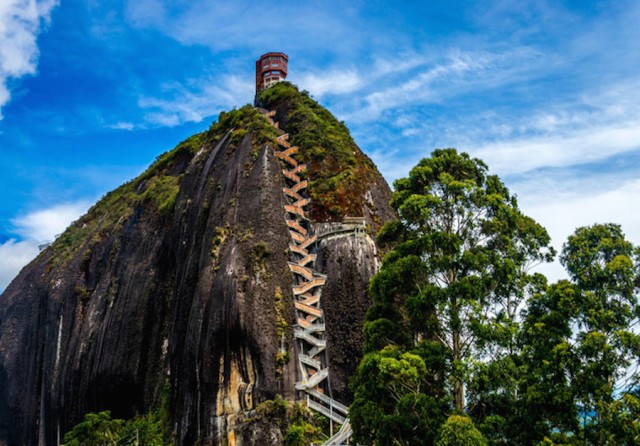 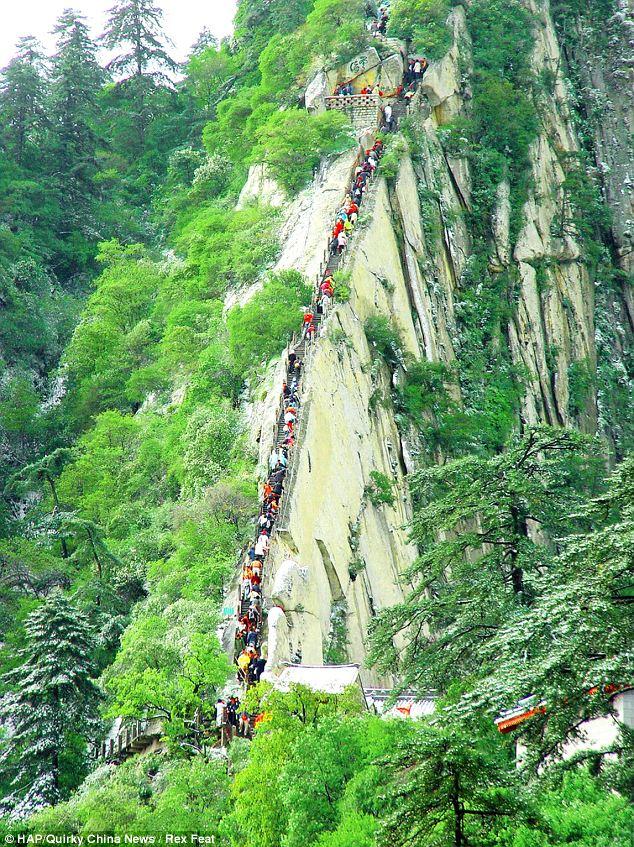 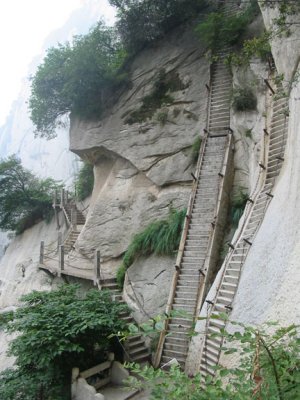 What did you notice?
What did you notice?
What did all of the images have in common?
What did you notice?
What did the first set of images have in common?
What did you notice?
How did they differ from the second set of images?
What did you notice?
Was there an “implied goal” in the last three pictures?
What did you notice?
Could we consider this “implied goal” a “high expectation?”
What did you notice?
What was the significance of the stairs?
As a teacher, it is good to have high 	expectations.
As a teacher, it is good to have high 	expectations.

	But they are not enough.
As a teacher, it is good to have high 	expectations.

	But they are not enough.

	You also need to . . .
“know the mountain.”
“map the mountain.”
“build the steps
			  up the mountain.”
“prepare yourself
			  to climb the mountain.”
“prepare your students
			  to climb the mountain.”
Then,
Then,  

when you lead your students up that mountain,
Then,  

when you lead your students up that mountain, 

	 at every step,
Then,  

when you lead your students up that mountain, 

	 at every step,

		make sure
Then,  

when you lead your students up that mountain, 

	 at every step,

		make sure

			they are still with you.
Or,
Or,  

	when you get to the top of the mountain,
Or,  

	when you get to the top of the mountain, 

		 you may find yourself
. . .  alone.
A Philosophical Example
An Academic Example
Another Academic Example
Thanks!